PHY1013SMAGNETIC FORCE
Gregor Leighgregor.leigh@uct.ac.za
PHY1013S
MAGNETIC FORCES
MAGNETIC FORCES
Learning outcomes:At the end of this chapter you should be able to…
Describe the motion of charged particles in magnetic fields.

Calculate the forces and torques exerted on moving charges and current-carrying wires and loops.

Determine the energy necessary to rotate a magnetic dipole in a uniform magnetic field.  

Describe the magnetic properties of materials.
2
+
+
PHY1013S
MAGNETIC FORCES
MAGNETIC FORCES ON MOVING CHARGES
A positive charge moves at right angles (out of the screen) to a magnetic field…
Since it is moving, the positive charge creates its own magnetic field (dotted lines)…
The two magnetic fields interact, or superimpose…
… giving rise to a magnetic force,         , on the moving
charge (a force at right angles to both     and    ).
3
+
PHY1013S
MAGNETIC FORCES
MAGNETIC FORCES ON MOVING CHARGES
For an electric field:
In a magnetic field:

Notes:
Magnetism is an interaction between moving  charges.  (v = 0  no field and/or no force.) 

The direction of           is given by the RH rule.(A –ve charge experiences           in opposite dir’n.)

For  = 0°  or  = 180°, Fmag = 0.For  = 90°, Fmag is a maximum:  Fmag = qvB.

Since it is always perpendicular to   ,           affects the direction, but not the speed  of the charge.
4
–
–
+
+
PHY1013S
MAGNETIC FORCES
MOTION OF CHARGED PARTICLES IN MAGNETIC FIELDS
Case 1:   = 0°  or 180°
Particles continue undeflected.
5
+
+
PHY1013S
MAGNETIC FORCES
MOTION OF CHARGED PARTICLES IN MAGNETIC FIELDS
Case 2:   = 90°
Fmag = qvB is a centripetal  force.
The charged particle moves at constant speed in a circle of radius, r.
The particle is describing cyclotron motion.
So                    , from which we derive the cyclotron…
                                 

                                 

                                 

                            
…radius:
r
+
…period:
…frequency:
6
PHY1013S
MAGNETIC FORCES
THE BUBBLE CHAMBER
Particle physicists used to glean information about elementary particles and the structure of the universe from the tracks left by charged particles passing through super-heated liquid hydrogen in the presence of a magnetic field (perpendicular to the plane of the screen).
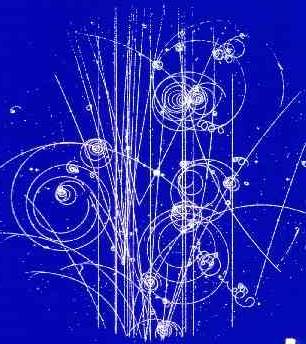 7
PHY1013S
MAGNETIC FORCES
THE CYCLOTRON
A cyclotron, consisting of two hollow copper “dees”, accelerates charged particles to very high speeds, making use of the fact that the cyclotron period is inde-pendent of particle speed                  .
+
–
A moderate potential difference between the dees, accelerates a charged particle (e.g. a proton) from one dee to the other…
8
PHY1013S
MAGNETIC FORCES
THE CYCLOTRON
Shielded from electric fields inside the dee, the proton responds only to the magnetic field, executing a semicircular path at constant speed…
As the proton returns to the gap (after exactly ½T), the voltage between the dees is reversed, accelerating the proton into the opposite dee…
–
+
–
+
…where once again it travels in a semicircle before returning to the gap for another “kick”.
9
PHY1013S
MAGNETIC FORCES
MOTION OF CHARGED PARTICLES IN MAGNETIC FIELDS
Case 3:    0°, 90°, nor 180°
The velocity has components both  ’r and   to    .
The charged particle thus describes a helix (a “corkscrew” path) whose axis lies along the magnetic field.
p
The radius of the helix is determined by  v = v sin, while its pitch, p, (the distance travelled along the axis during one rotation) is determined by  v = v cos  and the cyclotron period, T :      p = v T.
10
PHY1013S
MAGNETIC FORCES
THE VAN ALLEN BELTS
A magnetic “bottle” can be produced by using an NON-homogeneous field such that at the “ends” the magnetic force is directed inwards.
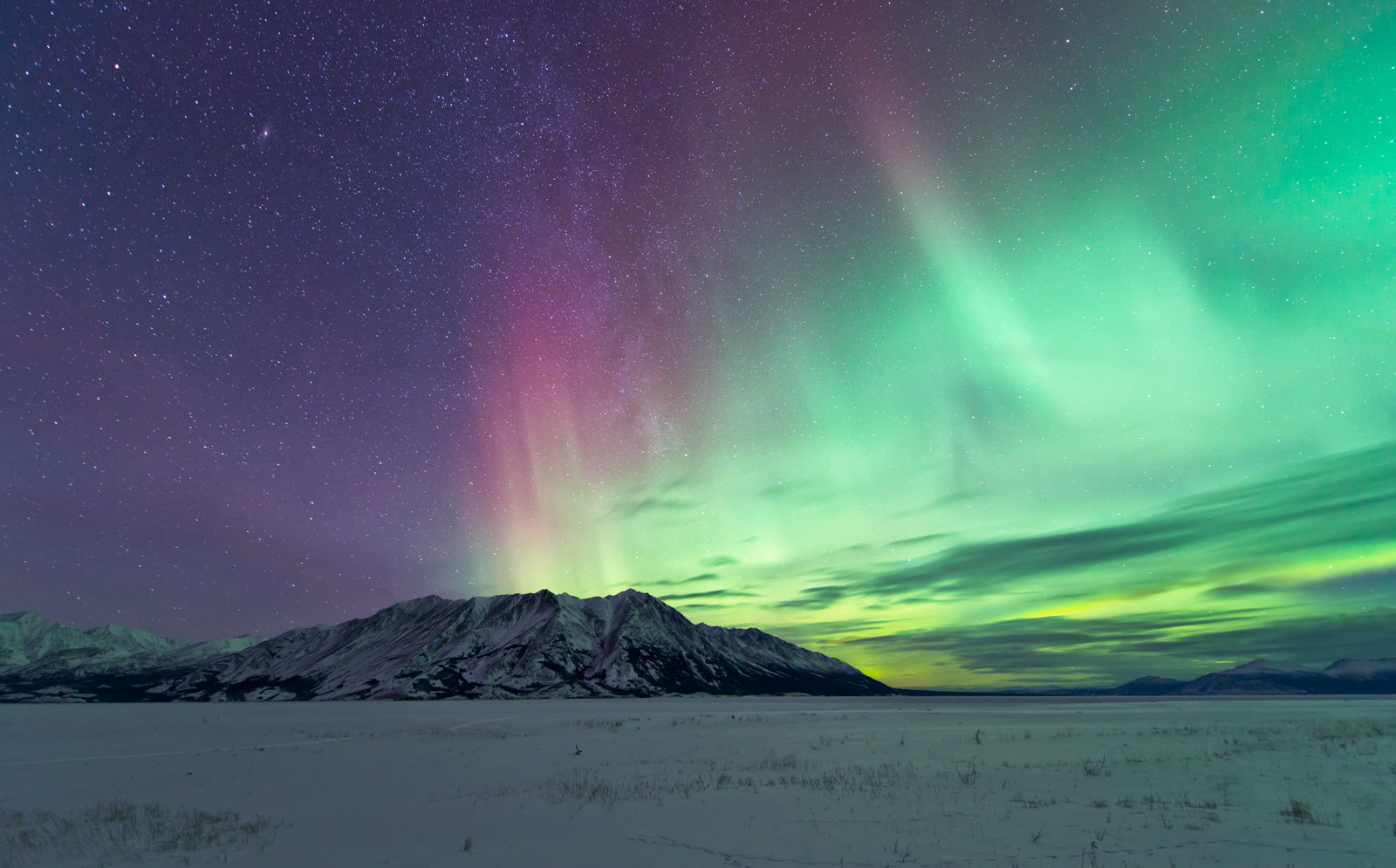 The Earth’s magnetic field (which converges at the poles) acts in this way, trapping electrons and ions
…
in 
the Van Allen radiation belts, and giving rise to the two aurorae.
http://500px.com/photo/57402216/beautiful-night-by-jonathan-tucker
11
+
–
PHY1013S
MAGNETIC FORCES
CROSSED FIELDS:  Discovery of the electron
Arranging an electric field and a magnetic field at right angles to each other produces crossed fields.
JJ Thomson (1897) used such an arrangement to determine the charge-to-mass ratio (e/m) of the electron:
Felec = Fmag
            
y
e
qE = qvB
screen
Hence:
12
2r
PHY1013S
MAGNETIC FORCES
CROSSED FIELDS:  The mass spectrometer
A mass spectrometer makes use of their different charge-to-mass ratios to identify the different isotopes in a sample.
Atoms are ionised and accelerated before passing through the crossed fields of a velocity selector.
–
v
+q
In the filter… Felec = Fmag
+
i.e.  qE = qvB
velocity selector/filter
m
In the dee…
m
m
photographic plate, or CCD
Hence:
13
PHY1013S
MAGNETIC FORCES
CROSSED FIELDS:  The Hall effect
An effect discovered by Edwin Hall in 1879 can be used to determine:
whether the energy carriers in a conductor are positively or negatively charged;

the number of carriers per unit volume of conductor;

the drift speed of the moving charges.
14
–
–
–
–
–
+
+
+
+
+
PHY1013S
MAGNETIC FORCES
CROSSED FIELDS:  The Hall effect  (a)
Negative charge accumulates on the left hand edge of the strip until Felec equals Fmag (i.e. equilibrium is established).
conventional current, I
e–
(on –ve carriers as result of charge build-up on strip)
I
At this point we can measure the Hall voltage, VH, across the strip.
If the right hand edge is in fact at a higher potential than the left, the moving charges must indeed be negative.
15
+
+
+
+
+
–
+
–
+
–
+
–
+
–
+
PHY1013S
MAGNETIC FORCES
CROSSED FIELDS:  The Hall effect  (a)
–
–
p+
–
–
e–
–
I
I
If the moving charges were positive  (as they are in some semiconductor materials)…
… the left  hand edge of the strip would be at the higher potential and the Hall voltage would be reversed.
16
t
w
PHY1013S
MAGNETIC FORCES
CROSSED FIELDS:  The Hall effect  (b)
At equilibrium,   Felec = Fmag
I
i.e.     eE = evB
–
+
–
+
–
+
–
+
e–
Where…
A
… v is the drift speed,
… A is thickness, t, times width, w:   A = tw
…
Hence…
17
PHY1013S
MAGNETIC FORCES
CROSSED FIELDS:  The Hall effect  (c)
By moving the strip mechanically through the magnetic field in the opposite direction to      and adjusting the speed of this movement until the Hall voltage drops to
I
e–
I
zero, the magnitude of      can be determined.
(At this speed the speed of the charge carriers relative to the magnetic field must be zero, i.e. the speed of the strip just matches the drift speed of the moving charges.)
18
PHY1013S
MAGNETIC FORCES
MAGNETIC FORCES ON CURRENT-CARRYING WIRES
A straight wire, carrying current I in a magnetic field B, will experience a force Fmag (provided the wire makes a non-zero angle  with the field).

vd
I
The time taken for the charge carriers in length element    to pass any point in the wire is               .
So the net charge moving through length element    during this time is
.
The force on length    of wire is thus:
I.e.
19

I
PHY1013S
MAGNETIC FORCES
MAGNETIC FORCES ON CURRENT-CARRYING WIRES
Notes:
(    is defined as a vector of length    in the direction of I). 

The direction of           is given by the RH rule.

For  = 0°  or  = 180°, Fmag = 0.For  = 90°, Fmag is a maximum:  Fmag = I  B.

For a curved wire, we integrate                           over many infinitesimal straight line segments.
20
PHY1013S
MAGNETIC FORCES
FORCE BETWEENTWO PARALLEL CONDUCTORS
Current in wire 1 creates at every point on wire 2 a magnetic field of strength:
1
2
d
I1
I2
So if there is current in wire 2, it experiences a force due to this magnetic field:  F1 on 2 = I2  B1
I.e.
21
1
2
d
I1
I2
PHY1013S
MAGNETIC FORCES
FORCE BETWEENTWO PARALLEL CONDUCTORS
Notes:
F1 on 2 and F2 on 1 are an action-reaction pair. 

Parallel currents attract;  antiparallel ones repel.

The ampere is defined as that current which, when maintained in each of two parallel conductors of infinite length and situated one metre apart in empty space, causes between them a force of exactly 2  10–7 N per metre of length.
22
N
S
PHY1013S
MAGNETIC FORCES
TORQUE ON A CURRENT LOOP
I
The forces on the sides perpendicular to the field combine to exert a torque about the central axis.  (The forces on the other sides do not contribute to the torque.)
23
½b
b
½b sin

PHY1013S
MAGNETIC FORCES
TORQUE ON A CURRENT LOOP
a
I
I



I
Each force in the couple is given by  F = IaB,
so the net torque is:
(Cf. electric dipole:                  )
I.e.
24




PHY1013S
MAGNETIC FORCES
POTENTIAL ENERGY OF DIPOLES IN FIELDS
Electrical:
minimum when  = 0°
set  to zero when  = 90°
U()
maximum when  = 180°
Magnetic:
(Hence the magnetic dipole units: [J/T].)
25
PHY1013S
MAGNETIC FORCES
DC MOTOR
The commutator ensures that current always flows in such a way that the left hand side of the coil, or armature, experiences an upwards  force, while the right hand side is forced downwards.
26
PHY1013S
MAGNETIC FORCES
The rectangular coil of a moving-coil galvanometer has 36 turns and a resistance of 7 .
The effective shaft length of the armature in the magnetic field is 25 mm and the effective width is 20 mm.
The magnetic field in the air gap is 0.4 T and the controlling torque of the hairspring is 3.0 N m per degree of deflection.
Calculate the current required for a full-scale deflection of 90°.
Describe, with the aid of a calculation and a labelled diagram, how the galvanometer must be modified to function as a 0–12 V voltmeter.
27

PHY1013S
MAGNETIC FORCES
N = 36 turns	 a = 25  10–3 m R = 7 	 b = 20  10–3 m B = 0.4 T	 k = 3.0  10–6 N m/°
Current required for a  full-scale deflection of 90°.
(a)
 = NI ab B sin
For concave poles  = 90°:
(3.0  10–6)(90) = 36 I (2510-3)(2010-3)(0.4)
I = 37.5 mA
28
G
G
PHY1013S
MAGNETIC FORCES
N = 36 turns	 a = 25  10–3 m R = 7 	 b = 20  10–3 m B = 0.4 T	 k = 3.0  10–6 N m/°
Current required for a  full-scale deflection of 90°.
Modification required to function as a 0–12 V voltmeter.
V
(b)
A potential drop of 12 V across Rmeasured must drive a current of 37.5 mA through the voltmeter.
multiplier, R
RG = 7 
I = 37.5 mA
V = IR
12 = 0.0375 (Rmultiplier + 7)
Rmeasured
I
I.e. Rmultiplier  320  must be connected in series with
29